Towards inclusive academic promotion
Lesley Hughes, JO HATTON, NICOLE GOWER & HARRIET JONES
Macquarie university
Where are we now?
Our ‘scissor-graph’ – academic staff
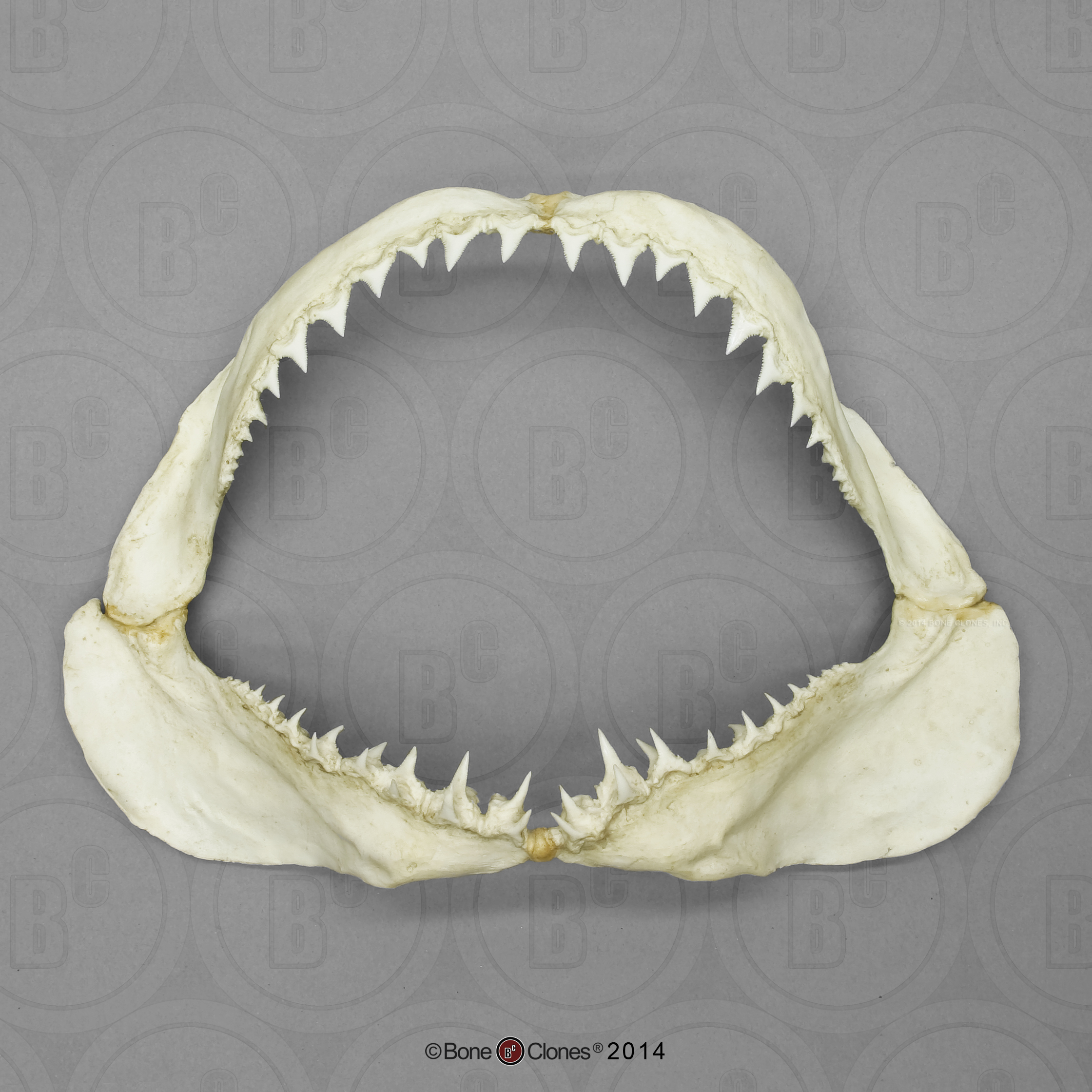 Our approach to D&I
Fixing the system
Data
Research
Collaboration
Adopting a fixing the system approach
WORKPLACE EQUITY AND DIVERSITY
4
[Speaker Notes: HARRIET

If we go back to our example – faced with this problem about women not applying for promotion – We could assume, for example that women aren’t putting themselves forward, that women lack confidence, that women don’t apply until they can tick all of the boxes – apart from the fact that this anecdotal evidence has been contested in the research literature, we can also see that these assumptions are reinforcing our gendered stereotypes. Women aren’t confident, what we need to do is help women fit the system

We can see that ‘fixing the women’ approaches are not getting to the core of the problem. In fact, sometimes, with the best of intentions, our actions to improve gender equity can sometimes have the opposite effect (reinforcing stereotypes) – this is the real problem with “fixing the women”
 
The important thing is to keep asking questions – and approach this situation critically. There could be many reason – for example, women might not have the time to apply (totally overburdened with teaching), what do we value – is that gendered? Does our current promotion criteria inadvertently exclude certain groups? 

This is much harder, and involves a lot more work – but when we start to get to the cause of the problem, we can start to address it. 

We can start to de-gender our workplaces and our processes – because it is the gendered nature of work, academia, promotions, publications, research profiles, what research is valued, what knowledge is valued that creates disadvantage and inequality. 

We currently work within a very tight and narrow mould of what it is to be successful – this disadvantages a lot of people – not just women.]
Adopting a fixing the system approach
May reinforce gendered stereotypes
WORKPLACE EQUITY AND DIVERSITY
5
[Speaker Notes: HARRIET

If we go back to our example – faced with this problem about women not applying for promotion – We could assume, for example that women aren’t putting themselves forward, that women lack confidence, that women don’t apply until they can tick all of the boxes – apart from the fact that this anecdotal evidence has been contested in the research literature, we can also see that these assumptions are reinforcing our gendered stereotypes. Women aren’t confident, what we need to do is help women fit the system

We can see that ‘fixing the women’ approaches are not getting to the core of the problem. In fact, sometimes, with the best of intentions, our actions to improve gender equity can sometimes have the opposite effect (reinforcing stereotypes) – this is the real problem with “fixing the women”
 
The important thing is to keep asking questions – and approach this situation critically. There could be many reason – for example, women might not have the time to apply (totally overburdened with teaching), what do we value – is that gendered? Does our current promotion criteria inadvertently exclude certain groups? 

This is much harder, and involves a lot more work – but when we start to get to the cause of the problem, we can start to address it. 

We can start to de-gender our workplaces and our processes – because it is the gendered nature of work, academia, promotions, publications, research profiles, what research is valued, what knowledge is valued that creates disadvantage and inequality. 

We currently work within a very tight and narrow mould of what it is to be successful – this disadvantages a lot of people – not just women.]
Adopting a fixing the system approach
Un-biasing our processes
May reinforce gendered stereotypes
WORKPLACE EQUITY AND DIVERSITY
6
[Speaker Notes: HARRIET

If we go back to our example – faced with this problem about women not applying for promotion – We could assume, for example that women aren’t putting themselves forward, that women lack confidence, that women don’t apply until they can tick all of the boxes – apart from the fact that this anecdotal evidence has been contested in the research literature, we can also see that these assumptions are reinforcing our gendered stereotypes. Women aren’t confident, what we need to do is help women fit the system

We can see that ‘fixing the women’ approaches are not getting to the core of the problem. In fact, sometimes, with the best of intentions, our actions to improve gender equity can sometimes have the opposite effect (reinforcing stereotypes) – this is the real problem with “fixing the women”
 
The important thing is to keep asking questions – and approach this situation critically. There could be many reason – for example, women might not have the time to apply (totally overburdened with teaching), what do we value – is that gendered? Does our current promotion criteria inadvertently exclude certain groups? 

This is much harder, and involves a lot more work – but when we start to get to the cause of the problem, we can start to address it. 

We can start to de-gender our workplaces and our processes – because it is the gendered nature of work, academia, promotions, publications, research profiles, what research is valued, what knowledge is valued that creates disadvantage and inequality. 

We currently work within a very tight and narrow mould of what it is to be successful – this disadvantages a lot of people – not just women.]
What’s the problem?
Recognising and rewarding academic work:

For decades, academic promotion schemes have assessed performance against research, teaching and service. Research is often given a greater weight 
Traditional model does not reflect the reality of modern academic work
Diversity impacts:

Traditional promotion models have also been shown to disadvantage women and minority groups: 
  Inequality in workload and the work that is valued
  Bias in systems and processes
7
[Speaker Notes: At Macquarie we felt that the traditional 40/40/20 Research, Teaching, Service model didn’t reflect the work that modern academics undertake. This model is also very inflexible, as has often been shown to prioritise research over and above any other activities or achievements. 

In addition, research has shown that these traditional promotion models disadvantage women and minority groups for a number of reasons. These include –
- Inequality in workload – for example, it’s been shown that women and minority groups are more likely to undertake or be asked to take responsibility for teaching and service roles. This is partly due to bias and stereotypes around who would be good at these roles (this has been referred to as women looking after the academic family). - We also know that systems and processes such as recruitment, promotion and pay allocation can all be influenced by conscious and unconscious bias. For example multiple projects have shown that women and minority groups have to out-perform men in order to be perceived as being of equal merit.]
A new model for academic promotion
Our aims:
Create a system that reflects the reality of academic work
A process that enables flexibility in career development
Encourage and value work and behaviours that have a positive impact
Influences:
Ernest Boyer, who proposed four pillars of academic scholarship
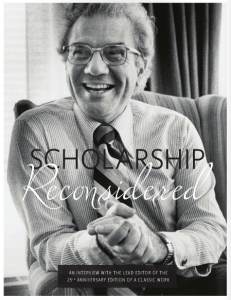 Ernest L. Boyer: Scholarship Reconsidered, The Priorities of the Professoriate 1990
8
[Speaker Notes: The process of reviewing our academic promotion process was not a stand alone gender equity initiative. There were many conversations and influences that led to the review, but diversity and gender equity were part of the conversation throughout the process. 

Our aims:
We set out to develop a process that reflected the reality of modern academic work
We wanted to create a model that allowed for flexibility in career development and that recognised and rewarded the wide variety of academic work. 
Macquarie prides itself as being a university of service and engagement. Our aim is to provide an inclusive environment for our staff and students, and to have a positive impact through research and collaboration with the broader community. We wanted to build a process that reflected and encouraged these organisational priorities.

Influences:
We looked for examples and research around alternative promotion processes. We were heavily influenced by the work of Ernest Boyer, who proposed four pillars of academic scholarship.]
A new model for academic promotion (2017-)
The Macquarie model
DISCOVERY
INTEGRATION
TEACHING
APPLICATION
LEADERSHIP & CITEZENSHIP
9
[Speaker Notes: We developed a five-pillar model for academic promotion 

The new process is points-based, and is broken down into three stages:
Self assessment – the applicant makes their case for promotion and allocates points to each of the 5 pillars
Pre-interview panel assessment – the panel review the application and give their own scores
Post-interview panel assessment – the applicant is invited to interview, after this the panel can adjust their final scores. 

Applicants and panel members use a 0-3 point scale. 
0 = No achievement or n/a
1 = Achieved
2 = Superior
3 = Outstanding
The research on addressing bias in assessment processes suggests points based processes are less susceptible to the influence of bias – this is less about ‘gut feeling’ and more about evidence and measurement (Bohnet – what works)

Different points are expected for promotion to more senior academic levels:
Promotion to Lecturer/Senior Lecturer requires 8 points (min 1 point from Leadership/Citizenship)
Promotion to Associate Professor/Professor requires 9 points (min 2 points from Leadership/Citizenship)
Applicants must make case for Outstanding in at least one category]
Points-based system
Applicants self-assess, can assign up to 3 points per category
For promotion to Levels B & C, need minimum 8 points, with minimum of 1 point in Leadership & Citizenship
For promotion to Levels D & E, need minimum 9 points, with minimum of 2 points in Leadership & Citizenship

All applicants interviewed by Faculty Committee
Level D & E promotions reviewed by University Committee
Impact - Applications
Application rates significantly higher (~50%) compared to former scheme
Applications from women increased by 75%
On average, under the new scheme, women apply at a rate similar to or higher than the available pool
Increase in applications from women to Levels D & E
Impact - Success Rates
Success rates have been lower under the new process – but now in line with sector averages 
Analysis has highlighted issues for women at Level D which will be further investigated
Impact - Assessment scores
Self-assessment scores (average 10.7) are higher than committee scores (average 9.6).  Variance is more significant for men
No difference in self-assessment scores by gender – total and by category
Interviews marginally benefit women
Impact - Feedback
What did you like most about the new promotion scheme?
I like that you do not have to be excellent in everything. Rather you can make a case based on your strengths
I would like to commend the University for embracing this model
it recognises the diverse contributions staff can make
It’s not only about research, but teaching and service are recognised as part of our job
Broader assessment base makes it suitable for more diverse models of academic careers
[Speaker Notes: Lesley – the data above is from 2017 survey, I’ve asked Svetty for the more recent data and will update this slide

We’re received positive feedback from applicants who have been through the new promotion process. Particularly in relation to the new criteria and how the new process values broader skills and strengths.]
Summary and next steps
Impact:
Early data suggests the new process has had positive impacts
Built confidence in our ‘fixing the system’ approach to D&I
Next steps:
Continuous review and reflection – particular focus on Level D
Diversity has and will continue to be a key part of the review and improvements made
15
[Speaker Notes: In summary, initial data from our new process suggests a positive impact and positive feedback from staff. There also appear to be positive impacts for women in particular

We see this data as an early indication that our fixing the system approach is having an impact. By doing out best to remove bias from the system, we’ve seen an increase in female applications and equitable success rates 

If we’d taken a ‘fixing the women’ approach we could have run multiple ‘promotion workshops for women’ – but this wouldn’t have changed any underlying inequality and bias within our promotion process. We feel this new process and the initial impact we’ve shown, helps to challenge a commonly held myth – that women don’t apply for promotion or more senior roles because they lack confidence. We saw that by changing the system, all staff, but especially women, felt their achievements would be recognised and we saw a sharp increase in applications.]
Thanks